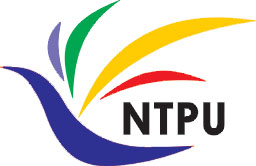 軟體工程(Software Engineering)
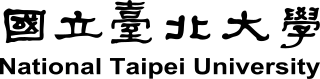 微服務架構：RESTful服務、服務部署(Microservices Architecture: RESTful services, Service deployment)
1091SE08
MBA, IM, NTPU (M5118) (Fall 2020) Tue 2, 3, 4 (9:10-12:00) (B8F40)
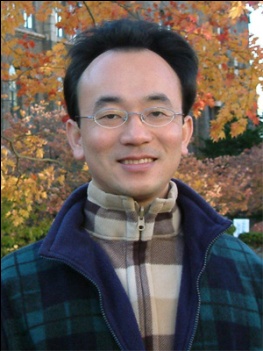 Min-Yuh Day
戴敏育
Associate Professor
副教授
Institute of Information Management, National Taipei University
國立臺北大學 資訊管理研究所

https://web.ntpu.edu.tw/~myday
2020-11-17
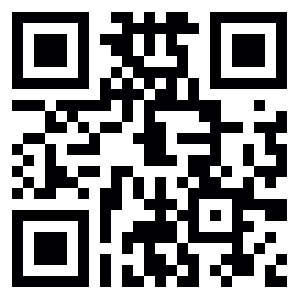 1
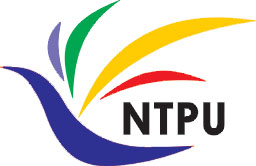 課程大綱 (Syllabus)
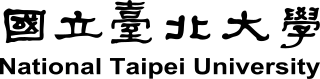 週次 (Week)    日期 (Date)    內容 (Subject/Topics)
1   2020/09/15   軟體工程概論 (Introduction to Software Engineering)
2   2020/09/22   軟體產品與專案管理：軟體產品管理，原型設計                                 (Software Products and Project Management:                                  Software product management and prototyping)
3   2020/09/29   敏捷軟體工程：敏捷方法、Scrum、極限程式設計                                    (Agile Software Engineering:  Agile methods, Scrum,                                   and Extreme Programming)
4   2020/10/06   功能、場景和故事 (Features, Scenarios, and Stories)
5   2020/10/13   軟體架構：架構設計、系統分解、分散式架構                                    (Software Architecture: Architectural design,                                   System decomposition, and Distribution architecture)
6   2020/10/20   軟體工程個案研究 I                               (Case Study on Software Engineering I)
2
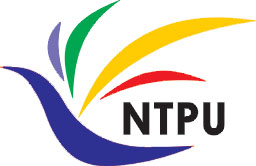 課程大綱 (Syllabus)
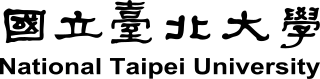 週次 (Week)    日期 (Date)    內容 (Subject/Topics)
7   2020/10/27   基於雲的軟體：虛擬化和容器、軟體即服務                              (Cloud-Based Software: Virtualization and containers,                                  Everything as a service, Software as a service)
8   2020/11/03   雲端運算與雲軟體架構                               (Cloud Computing and Cloud Software Architecture)
9   2020/11/10   期中報告 (Midterm Project Report)
10   2020/11/17   微服務架構：RESTful服務、服務部署                                (Microservices Architecture: RESTful services,                                      Service deployment)
11   2020/11/24   軟體工程產業實務                                  (Industry Practices of Software Engineering)
12   2020/12/01   安全和隱私 (Security and Privacy)
3
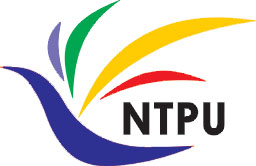 課程大綱 (Syllabus)
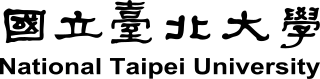 週次 (Week)    日期 (Date)    內容 (Subject/Topics)
13   2020/12/08   軟體工程個案研究 II                                  (Case Study on Software Engineering II)
14   2020/12/15   可靠的程式設計 (Reliable Programming)
15   2020/12/22   測試：功能測試、測試自動化、                                測試驅動的開發、程式碼審查                                  (Testing: Functional testing, Test automation,                                   Test-driven development, and Code reviews)
16   2020/12/29   DevOps和程式碼管理：                                程式碼管理和DevOps自動化                                 (DevOps and Code Management:                                  Code management and DevOps automation)
17   2021/01/05   期末報告 I (Final Project Report I)
18   2021/01/12   期末報告 II (Final Project Report I)
4
Software Engineering and Project Management
Analyze

Requirements definition
Design

System and Software design
Build

Implementation and 
unit testing
Test

Integration and system testing
Deliver

Operation and maintenance
Project Management
5
Product management concerns
Business needs
Product manager
Technology constraints
Customer experience
6
Source: Ian Sommerville (2019), Engineering Software Products:  An Introduction to Modern Software Engineering, Pearson.
Technical interactions of product managers
Product vision management
Product backlog management
User stories  and scenarios
Product manager
Acceptance testing
Customer testing
User interface design
7
Source: Ian Sommerville (2019), Engineering Software Products:  An Introduction to Modern Software Engineering, Pearson.
Software Development Life Cycle (SDLC)The waterfall model
Requirements definition
System and Software design
Implementation and unit testing
Integration and system testing
Operation and maintenance
8
Source: Ian Sommerville (2015), Software Engineering, 10th Edition, Pearson.
Plan-based and Agile development
Plan-based development
Requirements engineering
Design and implementation
Requirements specification
Requirements change requests
Agile development
Requirements engineering
Design and implementation
9
Source: Ian Sommerville (2015), Software Engineering, 10th Edition, Pearson.
The Continuum of Life Cycles
High
Incremental
Agile
Frequency of Delivery
Predictive
Iterative
Low
Low
High
Degree of Change
10
Source: Project Management Institute (2017), Agile Practice Guide, Project Management Institute
Predictive Life Cycle
Analyze
Design
Build
Test
Deliver
11
Source: Project Management Institute (2017), Agile Practice Guide, Project Management Institute
Iterative Life Cycle
Refine
Prototype
Analyze
Analyze
Design
Build
Test
Deliver
12
Source: Project Management Institute (2017), Agile Practice Guide, Project Management Institute
A Life Cycle of Varying-Sized Increments
Analyze
Design
Build
Test
Deliver
Analyze
Design
Build
Test
Deliver
Analyze
Design
Build
Test
Deliver
13
Source: Project Management Institute (2017), Agile Practice Guide, Project Management Institute
Iteration-Based and Flow-Based Agile Life Cycles
Iteration-Based Agile
Requirements
Analysis
Design
Build
Test
Requirements
Analysis
Design
Build
Test
Requirements
Analysis
Design
Build
Test
Requirements
Analysis
Design
Build
Test
Repeat as needed
…
Requirements
Analysis
Design
Build
Test
Requirements
Analysis
Design
Build
Test
Flow-Based Agile
Requirements
Analysis
Design
Build
Test
the number of features in the WIP limit
Requirements
Analysis
Design
Build
Test
the number of features in the WIP limit
Requirements
Analysis
Design
Build
Test
the number of features in the WIP limit
Repeat as needed
…
Requirements
Analysis
Design
Build
Test
the number of features in the WIP limit
Requirements
Analysis
Design
Build
Test
the number of features in the WIP limit
14
Source: Project Management Institute (2017), Agile Practice Guide, Project Management Institute
From personas to features
1
Personas
A way of representing users
inspire
Natural language descriptions of a user interacting with a software product
2
Scenarios
are-developed-into
3
inspire
Natural language descriptions of something that is needed or wanted by users
Stories
4
Features
define
Fragments of product functionality
15
Source: Ian Sommerville (2019), Engineering Software Products:  An Introduction to Modern Software Engineering, Pearson.
Multi-tier client-server architecture
Client 1
Client 2
Web Server
Application Server
Database Server
Client 3
Client …
16
Source: Ian Sommerville (2019), Engineering Software Products:  An Introduction to Modern Software Engineering, Pearson.
Service-oriented Architecture
Client 1
S1
S2
Client 2
S3
Web Server
Service gateway
S4
Client 3
S5
S6
Client …
Services
17
Source: Ian Sommerville (2019), Engineering Software Products:  An Introduction to Modern Software Engineering, Pearson.
VM
Container
Virtual web server
Virtual mail server
User 1Container 1
User 2Container 2
Server software
Applicationsoftware
Applicationsoftware
Server software
Guest OS
Server software
Server software
Guest OS
Hypervisor
Container manager
Host OS
Host OS
Server Hardware
Server Hardware
18
Source: Ian Sommerville (2019), Engineering Software Products:  An Introduction to Modern Software Engineering, Pearson.
Everything as a service
Software as a service(SaaS)
Logistics management
Photo editing
Database
Software development
Platform as a service(PaaS)
Cloud management Monitoring
Infrastructure as a service (IaaS)
Storage Network
Computing Virtualization
Cloud data center
19
Source: Ian Sommerville (2019), Engineering Software Products:  An Introduction to Modern Software Engineering, Pearson.
Software as a service
Software customers
Software services
Software provider
Cloud Infrastructure
Cloud provider
20
Source: Ian Sommerville (2019), Engineering Software Products:  An Introduction to Modern Software Engineering, Pearson.
Microservices Architecture: RESTful services, Service deployment
21
Outline
Microservices Architecture
RESTful services
Service deployment
22
Microservices architecture
23
Source: Ian Sommerville (2019), Engineering Software Products:  An Introduction to Modern Software Engineering, Pearson.
Software services
A software service is a software component that can be accessed from remote computers over the Internet. Given an input, a service produces a corresponding output, without side effects.  
The service is accessed through its published interface and all details of the service implementation are hidden. 
Services do not maintain any internal state. State information is either stored in a database or is maintained by the service requestor.
24
Source: Ian Sommerville (2019), Engineering Software Products:  An Introduction to Modern Software Engineering, Pearson.
Software services
When a service request is made, the state information may be included as part of the request and the updated state information is returned as part of the service result. 
As there is no local state, services can be dynamically reallocated from one virtual server to another and replicated across several servers.
25
Source: Ian Sommerville (2019), Engineering Software Products:  An Introduction to Modern Software Engineering, Pearson.
Modern web services
After various experiments in the 1990s with service-oriented computing, the idea of ‘big’ Web Services emerged in the early 2000s. 
These were based on XML-based protocols and standards such as Simple Object Access Protocol  (SOAP) for service interaction and Web Service Definition Language (WSDL) for interface description.
Most software services don’t need the generality that’s inherent in the design of web service protocols. 
Consequently, modern service-oriented systems, use simpler, ‘lighter weight’ service-interaction protocols that have lower overheads and, consequently, faster execution.
26
Source: Ian Sommerville (2019), Engineering Software Products:  An Introduction to Modern Software Engineering, Pearson.
Microservices
Microservices are small-scale, stateless, services that have a single responsibility. They are combined to create applications.
They are completely independent with their own database and UI management code.
Software products that use microservices have a microservices architecture. 
Create cloud-based software products that are adaptable, scaleable and resilient.
27
Source: Ian Sommerville (2019), Engineering Software Products:  An Introduction to Modern Software Engineering, Pearson.
A microservice example
System authentication
User registration, where users provide information about their identity, security information, mobile (cell) phone number and email address.
Authentication using UID/password.
Two-factor authentication using code sent to mobile phone.
User information management e.g. change password or mobile phone number.
Reset forgotten password.
28
Source: Ian Sommerville (2019), Engineering Software Products:  An Introduction to Modern Software Engineering, Pearson.
A microservice example
System authentication
Each of these features could be implemented as a separate service that uses a central shared database to hold authentication information.
However, these features are too large to be microservices. To identify the microservices that might be used in the authentication system, you need to break down the coarse-grain features into more detailed functions.
29
Source: Ian Sommerville (2019), Engineering Software Products:  An Introduction to Modern Software Engineering, Pearson.
Functional breakdown of authentication features
Authentication using UID/Password
User registration
Setup new login ID
Get login ID
Setup new Password
Get Password
Setup Password recovery information
Check Credentials
Confirm authentication
Setup Two-factor authentication
Confirm registration
30
Source: Ian Sommerville (2019), Engineering Software Products:  An Introduction to Modern Software Engineering, Pearson.
Authentication microservices
UID management
UID data
Authentication
Passwordmanagement
Password data
User Infomanagement
User data
31
Source: Ian Sommerville (2019), Engineering Software Products:  An Introduction to Modern Software Engineering, Pearson.
Characteristics of microservices
Self-contained
Microservices do not have external dependencies. They manage their own data and implement their own user interface.
Lightweight
Microservices communicate using lightweight protocols.
Implementation-independent
Microservices may be implemented using different programming languages and may use different technologies in their implementation.
Independently deployable
Each microservice runs in its own process and is independently deployable, using automated systems.
Business-oriented
Microservices should implement business capabilities and needs, rather than simply provide a technical service.
32
Source: Ian Sommerville (2019), Engineering Software Products:  An Introduction to Modern Software Engineering, Pearson.
Microservice communication
Microservices communicate by exchanging messages. 
A message that is sent between services includes some administrative information, a service request and the data required to deliver the requested service. 
Services return a response to service request messages.
An authentication service may send a message to a login service that includes the name input by the user. 
The response may be a token associated with a valid user name or might be an error saying that there is no registered user.
33
Source: Ian Sommerville (2019), Engineering Software Products:  An Introduction to Modern Software Engineering, Pearson.
Microservice characteristics
A well-designed microservice should have high cohesion and low coupling.
Cohesion is a measure of the number of relationships that parts of a component have with each other. 
High cohesion means that all of the parts that are needed to deliver the component’s functionality are included in the component. 
Coupling is a measure of the number of relationships that one component has with other components in the system. 
Low coupling means that components do not have many relationships with other components.
34
Source: Ian Sommerville (2019), Engineering Software Products:  An Introduction to Modern Software Engineering, Pearson.
Microservice characteristics
Each microservice should have a single responsibility i.e. it should do one thing only and it should do it well.  
However, ‘one thing only’ is difficult to define in a way that’s applicable to all services.
Responsibility does not always mean a single, functional activity.
35
Source: Ian Sommerville (2019), Engineering Software Products:  An Introduction to Modern Software Engineering, Pearson.
Password management functionality
Supporting functions
User functions
Create password
Check password validity
Change password
Delete password
Check password
Backup password database
Recover password
Recover password database
Check database integrity
Repair database DB
36
Source: Ian Sommerville (2019), Engineering Software Products:  An Introduction to Modern Software Engineering, Pearson.
Microservice support code
Microservice X
Service functionality
Message management
Failure management
UI implementation
Data consistencymanagement
37
Source: Ian Sommerville (2019), Engineering Software Products:  An Introduction to Modern Software Engineering, Pearson.
Microservices architecture
A microservices architecture is an architectural style –  a tried and tested way of implementing a logical software architecture.   
This architectural style addresses two problems with monolithic applications
The whole system has to be rebuilt, re-tested and re-deployed when any change is made. This can be a slow process as changes to one part of the system can adversely affect other components.  
As the demand on the system increases, the whole system has to be scaled, even if the demand is localized to a small number of system components that implement the most popular system functions.
38
Source: Ian Sommerville (2019), Engineering Software Products:  An Introduction to Modern Software Engineering, Pearson.
Benefits of microservices architecture
Microservices are self-contained and run in separate processes. 
In cloud-based systems, each microservice may be deployed in its own container. This means a microservice can be stopped and restarted without affecting other parts of the system. 
If the demand on a service increases, service replicas can be quickly created and deployed. These do not require a more powerful server so ‘scaling-out’ is, typically, much cheaper than ’scaling up’.
39
Source: Ian Sommerville (2019), Engineering Software Products:  An Introduction to Modern Software Engineering, Pearson.
A microservices architecture for a photo printing system
SERVICES
Registration
Authentication
API gateway
Mobile App
Upload
Payment
Printing
Despatch
40
Source: Ian Sommerville (2019), Engineering Software Products:  An Introduction to Modern Software Engineering, Pearson.
Microservices architecture – key design questions
What are the microservices that make up the system?
How should data be distributed and shared?
How should microservices communicate with each other?
Microservices architecture
design
How should the microservices in the system be coordinated?
How should service failure be detected, reported and managed?
41
Source: Ian Sommerville (2019), Engineering Software Products:  An Introduction to Modern Software Engineering, Pearson.
Synchronous and asynchronous microservice interaction
Asynchronous – A and B execute concurrently
Synchronous – A waits for B
Service A
Service A
Processing
Waiting
Processing
Processing
Processing
Calls
Requests (B)
Queue A
Queue B
Returns
Requests (A)
Processing
Processing
Processing
Processing
Service B
Service B
42
Source: Ian Sommerville (2019), Engineering Software Products:  An Introduction to Modern Software Engineering, Pearson.
Direct and indirect service communication
Direct communication – A and B send message to each other
Service A
Service B
Indirect communication – A and B communicate through a message broker
Message broker
Service A
Service B
43
Source: Ian Sommerville (2019), Engineering Software Products:  An Introduction to Modern Software Engineering, Pearson.
Microservice data design
You should isolate data within each system service with as little data sharing as possible.
If data sharing is unavoidable, you should design microservices so that most sharing is ‘read-only’, with a minimal number of services responsible for data updates.
If services are replicated in your system, you must include a mechanism that can keep the database copies used by replica services consistent.
44
Source: Ian Sommerville (2019), Engineering Software Products:  An Introduction to Modern Software Engineering, Pearson.
Inconsistency management
An ACID (atomicity, consistency, isolation, durability) transaction bundles a set of data updates into a single unit so that either all updates are completed or none of them are. ACID transactions are impractical in a microservices architecture.
The databases used by different microservices or microservice replicas need not be completely consistent all of the time.
45
Source: Ian Sommerville (2019), Engineering Software Products:  An Introduction to Modern Software Engineering, Pearson.
Inconsistency management
Dependent data inconsistency 
The actions or failures of one service can cause the data managed by another service to become inconsistent.
Replica inconsistency
There are several replicas of the same service that are executing concurrently. These all have their own database copy and each updates its own copy of the service data. You need a way of making these databases ‘eventually consistent’ so that all replicas are working on the same data.
46
Source: Ian Sommerville (2019), Engineering Software Products:  An Introduction to Modern Software Engineering, Pearson.
Eventual consistency
Eventual consistency is a situation where the system guarantees that the databases will eventually become consistent.   
You can implement eventual consistency by maintaining a transaction log. 
When a database change is made, this is recorded on a ‘pending updates’ log. 
Other service instances look at this log, update their own database and indicate that they have made the change
47
Source: Ian Sommerville (2019), Engineering Software Products:  An Introduction to Modern Software Engineering, Pearson.
Using a pending transaction log
Service A1
Database A
Service A2
Database A
A1/DB update 1
A1/DB update 2
A2/DB update 1
Pending transactions log
48
Source: Ian Sommerville (2019), Engineering Software Products:  An Introduction to Modern Software Engineering, Pearson.
Service coordination
Most user sessions involve a series of interactions in which operations have to be carried out in a specific order.
This is called a workflow. 
An authentication workflow for UID/password authentication shows the steps involved in authenticating a user.
In this example, the user is allowed 3 login attempts before the system indicates that the login has failed.
49
Source: Ian Sommerville (2019), Engineering Software Products:  An Introduction to Modern Software Engineering, Pearson.
Authentication workflow
End
attempts > 3
attempts <= 3
Retry login
Indicate failure
Start
authfail = F
Increment attempts
attempts = 1
authfail = F
Checklogin
Get login
login invalid
authfail = T
login OK
Get  password
authfail = T
password invalid
authfail = F
Checkpassword
password OK
End
50
Source: Ian Sommerville (2019), Engineering Software Products:  An Introduction to Modern Software Engineering, Pearson.
Orchestration and choreography
Service orchestration
Service Choreography
Login service
Password
service
Authentication controller
Login service
Password
service
Authentication events
51
Source: Ian Sommerville (2019), Engineering Software Products:  An Introduction to Modern Software Engineering, Pearson.
Failure types in a microservices system
Internal service failure
These are conditions that are detected by the service and can be reported to the service client in an error message. An example of this type of failure is a service that takes a URL as an input and discovers that this is an invalid link.
External service failure
These failures have an external cause, which affects the availability of a service. Failure may cause the service to become unresponsive and actions have to be taken to restart the service.
Service performance failure
The performance of the service degrades to an unacceptable level. This may be due to a heavy load or an internal problem with the service. External service monitoring can be used to detect performance failures and unresponsive services.
52
Source: Ian Sommerville (2019), Engineering Software Products:  An Introduction to Modern Software Engineering, Pearson.
Timeouts and circuit breakers
Timeout
A timeout is a counter that this associated with the service requests and starts running when the request is made. 
Once the counter reaches some predefined value, such as 10 seconds, the calling service assumes that the service request has failed and acts accordingly.
The problem with the timeout approach is that every service call to a ‘failed service’ is delayed by the timeout value so the whole system slows down. 
Circuit breaker
Instead of using timeouts explicitly when a service call is made
Like an electrical circuit breaker, this immediately denies access to a failed service without the delays associated with timeouts.
53
Source: Ian Sommerville (2019), Engineering Software Products:  An Introduction to Modern Software Engineering, Pearson.
Using a circuit breaker to cope with service failure
Service S2
Service S1
Circuit breaker
S2 available
Check S2
availability
Set timeout
Route servicerequest
S2 unavailable
retries <=3
Check timeout
Response S2
availability
Set S2
unavailable
retries >3
timeout fail
Increment retries
Route serviceresponse
timeout OK
54
Source: Ian Sommerville (2019), Engineering Software Products:  An Introduction to Modern Software Engineering, Pearson.
RESTful services
The REST (REpresentational State Transfer) architectural style is based on the idea of transferring representations of digital resources from a server to a client. 
You can think of a resource as any chunk of data such as credit card details, an individual’s medical record, a magazine or newspaper, a library catalogue, and so on.
Resources are accessed via their unique URI and RESTful services operate on these resources.
55
Source: Ian Sommerville (2019), Engineering Software Products:  An Introduction to Modern Software Engineering, Pearson.
RESTful services
This is the fundamental approach used in the web where the resource is a page to be displayed in the user’s browser. 
An HTML representation is generated by the server in response to an HTTP GET request and is transferred to the client for display by a browser or a special-purpose app.
56
Source: Ian Sommerville (2019), Engineering Software Products:  An Introduction to Modern Software Engineering, Pearson.
RESTful service principles
Use HTTP verbs
The basic methods defined in the HTTP protocol (GET, PUT,  POST,  DELETE) must be used to access the operations made available by the service.
Stateless services
Services must never maintain internal state. As I have already explained, microservices are stateless so fit with this principle.
URI addressable
All resources must have a URI, with a hierarchical structure, that is used to access sub-resources.
Use XML or JSON
Resources should normally be represented in JSON or XML or both. Other representations, such as audio and video representations, may be used if appropriate.
57
Source: Ian Sommerville (2019), Engineering Software Products:  An Introduction to Modern Software Engineering, Pearson.
RESTful service operations
Create
Implemented using HTTP POST, which creates the resource with the given URI. If the resource has already been created, an error is returned.
Read
Implemented using HTTP GET, which reads the resource and returns its value. GET operations should never update a resource so that successive GET operations with no intervening PUT operations always return the same value.
Update
Implemented using HTTP PUT, which modifies an existing resource. PUT should not be used for resource creation.
Delete
Implemented using HTTP DELETE, which makes the resource inaccessible using the specified URI. The resource may or may not be physically deleted.
58
Source: Ian Sommerville (2019), Engineering Software Products:  An Introduction to Modern Software Engineering, Pearson.
Service operations
Retrieve
Returns information about a reported incident or incidents. Accessed using the GET verb.
Add
Adds information about a new incident. Accessed using the POST verb.
Update
Updates the information about a reported incident. Accessed using the PUT verb.
Delete
Deletes an incident. The DELETE verb is used when an incident has been cleared.
59
Source: Ian Sommerville (2019), Engineering Software Products:  An Introduction to Modern Software Engineering, Pearson.
Road information system
Imagine a system that maintains information about incidents, such as traffic delays, roadworks and accidents on a national road network. This system can be accessed via a browser using the URL:
https://trafficinfo.net/incidents/
Users can query the system to discover incidents on the roads on which they are planning to travel.
60
Source: Ian Sommerville (2019), Engineering Software Products:  An Introduction to Modern Software Engineering, Pearson.
Road information system
When implemented as a RESTful web service, you need to design the resource structure so that incidents are organized hierarchically. 
For example, incidents may be recorded according to the road identifier (e.g. A90), the location (e.g. stonehaven), the carriageway direction (e.g. north) and an incident number (e.g. 1).  Therefore, each incident can be accessed using its URI: 
https://trafficinfo.net/incidents/A90/stonehaven/north/1
61
Source: Ian Sommerville (2019), Engineering Software Products:  An Introduction to Modern Software Engineering, Pearson.
HTTP request and response processing
Microservice
HTTP
request
Request processing
Service actions
HTTP response
Response generation
62
Source: Ian Sommerville (2019), Engineering Software Products:  An Introduction to Modern Software Engineering, Pearson.
HTTP request and response processing
REQUEST
RESPONSE
[HTTP verb]
[URI]
[HTTP version]
[HTTP version]
[Response code]
[Request header]
[Response header]
[Request body]
[Response body]
63
Source: Ian Sommerville (2019), Engineering Software Products:  An Introduction to Modern Software Engineering, Pearson.
XML and JSON descriptions
XML
<id>A90N17061714391</id><date>20170617</date><time>1437</time>…<description>Broken-down bus on north carriageway. One lane closed. Expect delays of up to 30 minutes.</description>
64
Source: Ian Sommerville (2019), Engineering Software Products:  An Introduction to Modern Software Engineering, Pearson.
XML and JSON descriptions
JSON
{id: “A90N17061714391”,“date”: “20170617”,“time”: “1437”,“road_id”: “A90”,“place”: “Stonehaven”,“direction”: “north”,“severity”: “significant”,“description”: “Broken-down bus on north carriageway. One lane closed. Expect delays of up to 30 minutes.”}
65
Source: Ian Sommerville (2019), Engineering Software Products:  An Introduction to Modern Software Engineering, Pearson.
Service deployment
After a system has been developed and delivered, it has to be deployed on servers, monitored for problems and updated as new versions become available. 
When a system is composed of tens or even hundreds of microservices, deployment of the system is more complex than for monolithic systems.
The service development teams decide which programming language, database, libraries and other support software should be used to implement their service. Consequently, there is no ‘standard’ deployment configuration for all services.
66
Source: Ian Sommerville (2019), Engineering Software Products:  An Introduction to Modern Software Engineering, Pearson.
Service deployment
It is now normal practice for microservice development teams to be responsible for deployment and service management as well as software development and to use continuous deployment.
Continuous deployment means that as soon as a change to a service has been made and validated, the modified service is redeployed.
67
Source: Ian Sommerville (2019), Engineering Software Products:  An Introduction to Modern Software Engineering, Pearson.
Deployment automation
Continuous deployment depends on automation so that as soon as a change is committed, a series of automated activities is triggered to test the software. 
If the software ‘passes’ these tests, it then enters another automation pipeline that packages and deploys the software.
The deployment of a new service version starts with the programmer committing the code changes to a code management system such as Git.
68
Source: Ian Sommerville (2019), Engineering Software Products:  An Introduction to Modern Software Engineering, Pearson.
Deployment automation
This triggers a set of automated tests that run using the modified service. If all service tests run successfully, a new version of the system that incorporates the changed service is created. 
Another set of automated system tests are then executed. If these run successfully, the service is ready for deployment.
69
Source: Ian Sommerville (2019), Engineering Software Products:  An Introduction to Modern Software Engineering, Pearson.
A continuous deployment pipeline
Commit change to version management
Reject change
Reject change
Reject change
Triggers
fail
fail
fail
pass
pass
Run unit tests
Built test system
Run integration tests
pass
pass
Containerize service
Deploy servicecontainer
Run acceptance tests
Replace current service
fail
Reject change
70
Source: Ian Sommerville (2019), Engineering Software Products:  An Introduction to Modern Software Engineering, Pearson.
Versioned services
Service monitor
Monitor response
Service request from cameras service
service response
Current version link
API gateway
cameras
cameras 002
cameras service response
cameras 001
71
Source: Ian Sommerville (2019), Engineering Software Products:  An Introduction to Modern Software Engineering, Pearson.
Summary
A microservice is an independent and self-contained software component that runs in its own process and communicates with other microservices using lightweight protocols.
Microservices in a system can be implemented using different programming languages and database technologies.
Microservices have a single responsibility and should be designed so that they can be easily changed without having to change other microservices in the system.
72
Source: Ian Sommerville (2019), Engineering Software Products:  An Introduction to Modern Software Engineering, Pearson.
Summary
Microservices architecture is an architectural style in which the system is constructed from communicating microservices. It is well-suited to cloud based systems where each microservice can run in its own container.
The two most important responsibilities of architects of a microservices system are to decide how to structure the system into microservices and to decide how microservices should communicate and be coordinated.
73
Source: Ian Sommerville (2019), Engineering Software Products:  An Introduction to Modern Software Engineering, Pearson.
Summary
Communication and coordination decisions include deciding on microservice communication protocols, data sharing, whether services should be centrally coordinated, and failure management. 
The RESTful architectural style is widely used in microservice-based systems. Services are designed so that the HTTP verbs, GET, POST, PUT and DELETE, map onto the service operations.
The RESTful style is based on digital resources that, in a microservices architecture, may be represented using XML or, more commonly, JSON.
74
Source: Ian Sommerville (2019), Engineering Software Products:  An Introduction to Modern Software Engineering, Pearson.
Summary
Continuous deployment is a process where new versions of a service are put into production as soon as a service change has been made. It is a completely automated process that relies on automated testing to check that the new version is of ‘production quality’.
If continuous deployment is used, you may need to maintain multiple versions of deployed services so that you can switch to an older version if problems are discovered in a newly-deployed service.
75
Source: Ian Sommerville (2019), Engineering Software Products:  An Introduction to Modern Software Engineering, Pearson.
References
Ian Sommerville (2019), Engineering Software Products: An Introduction to Modern Software Engineering, Pearson.
Ian Sommerville (2015), Software Engineering, 10th Edition, Pearson.
Titus Winters, Tom Manshreck, and Hyrum Wright (2020), Software Engineering at Google: Lessons Learned from Programming Over Time, O'Reilly Media.
Project Management Institute (2017), A Guide to the Project Management Body of Knowledge (PMBOK Guide), Sixth Edition, Project Management Institute
Project Management Institute (2017), Agile Practice Guide, Project Management Institute
76